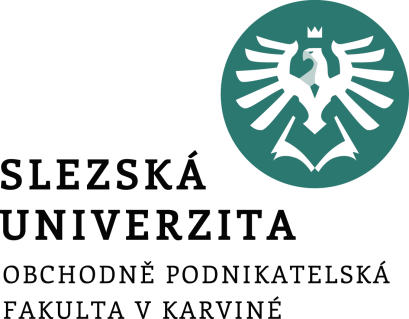 Základní pojistné pojmyopakování
FIU/BPFPM
Ing. Roman Hlawiczka, Ph.D.
Katedra financí a účetnictví
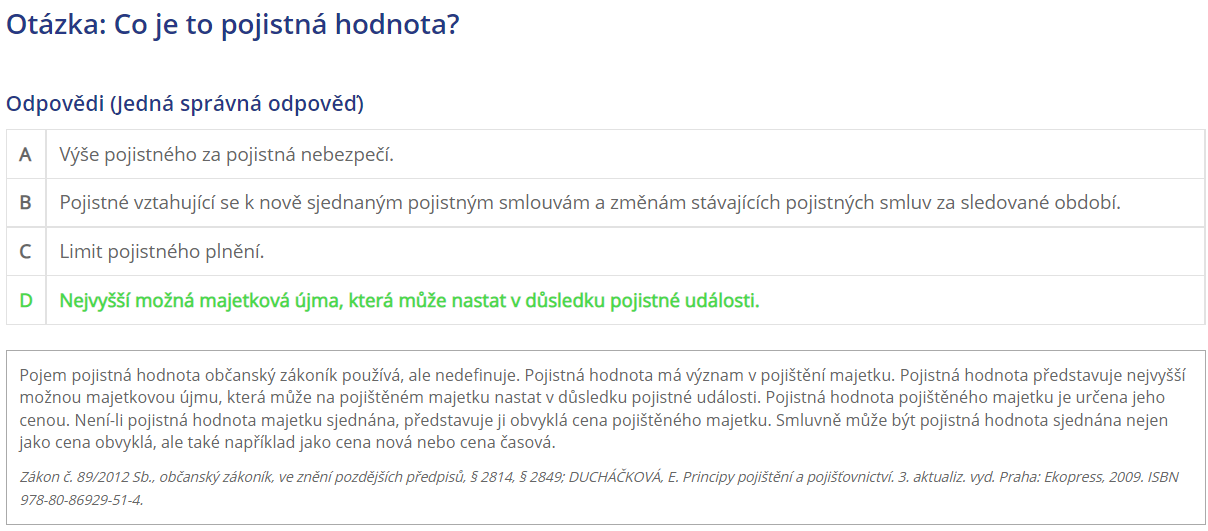 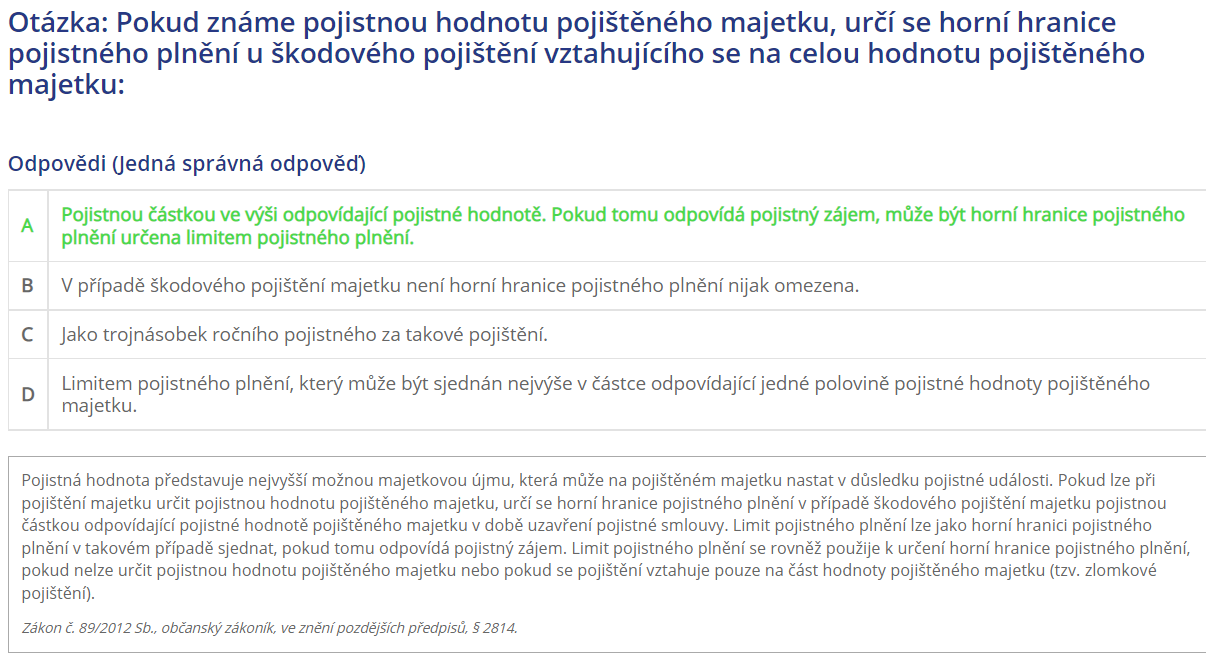 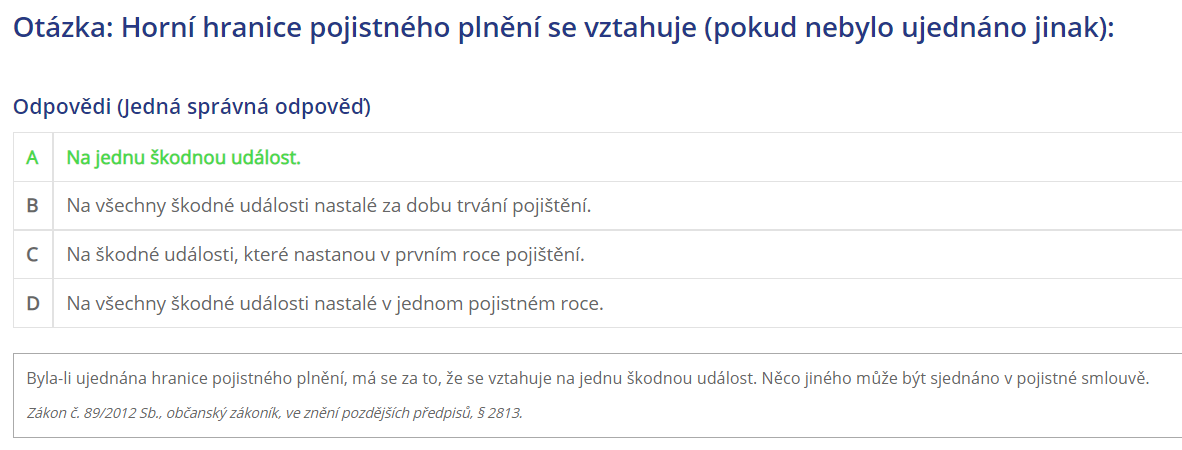 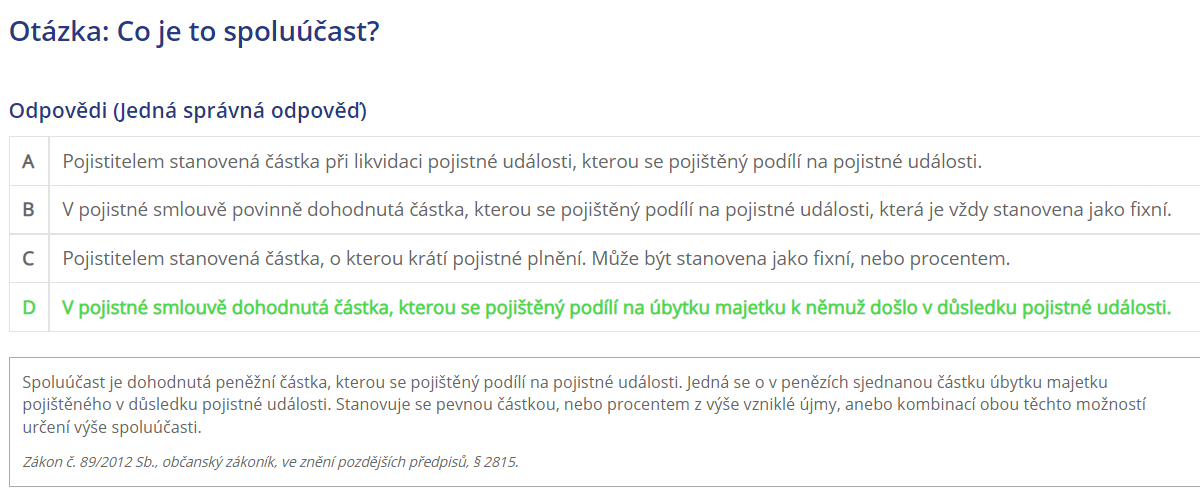 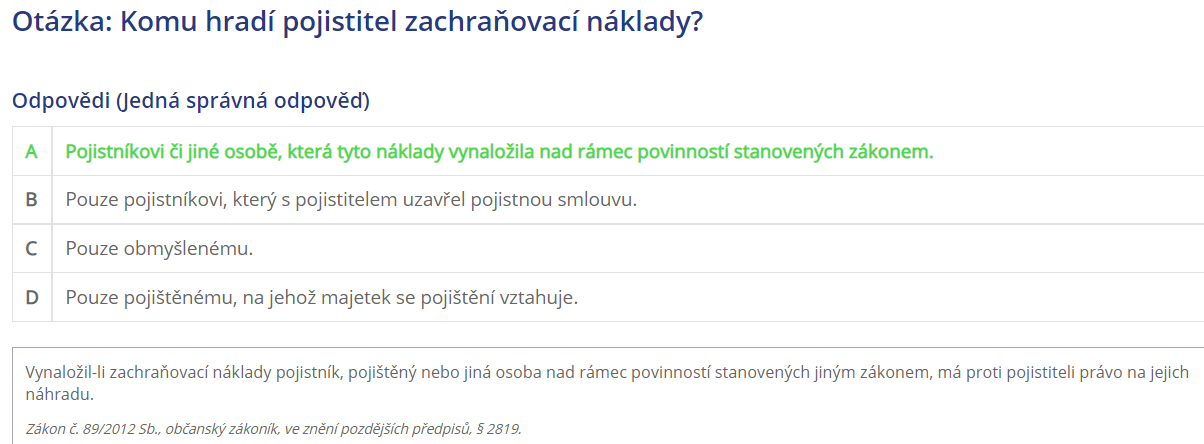 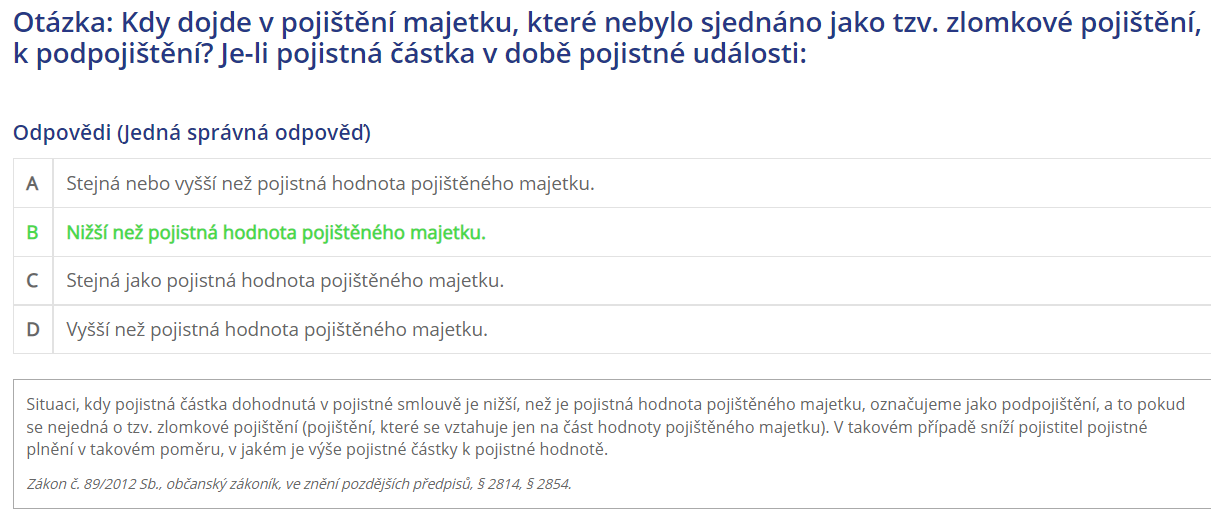 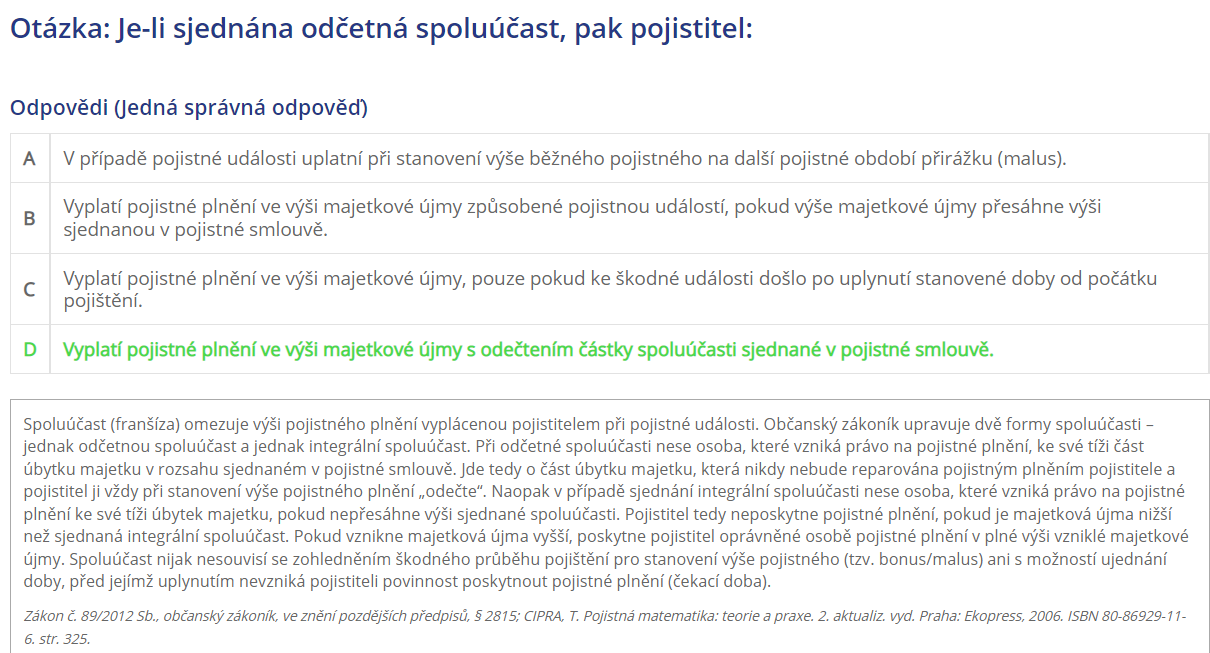 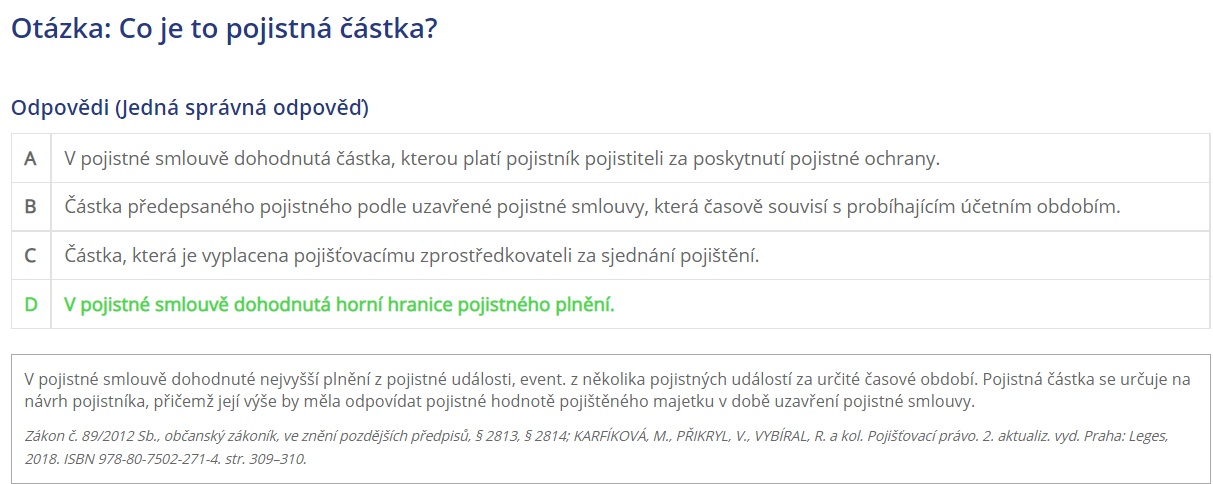 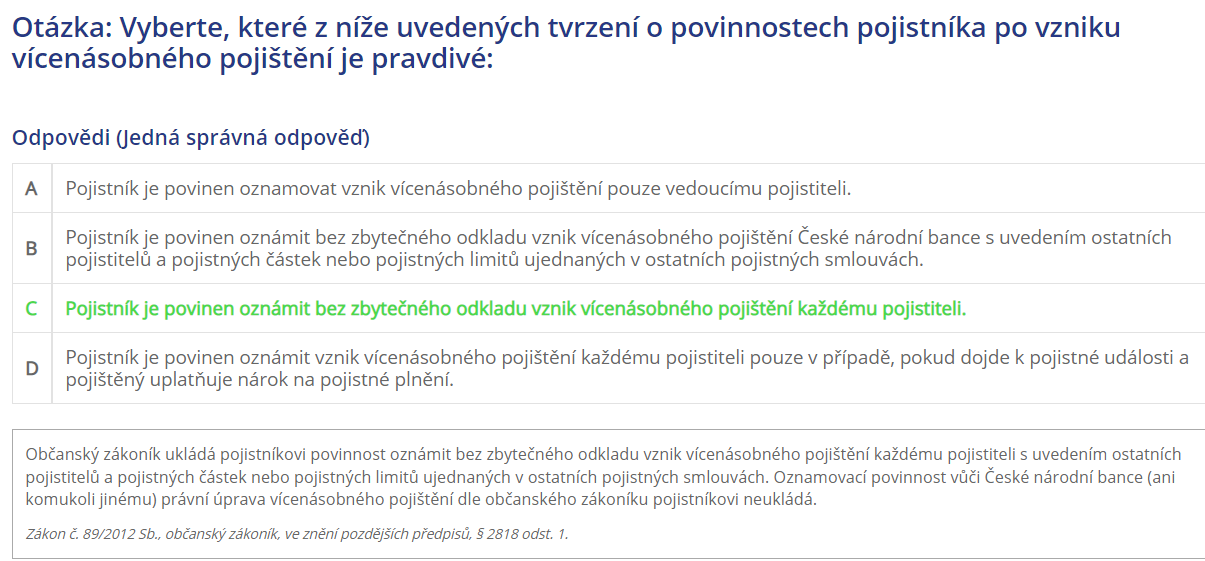 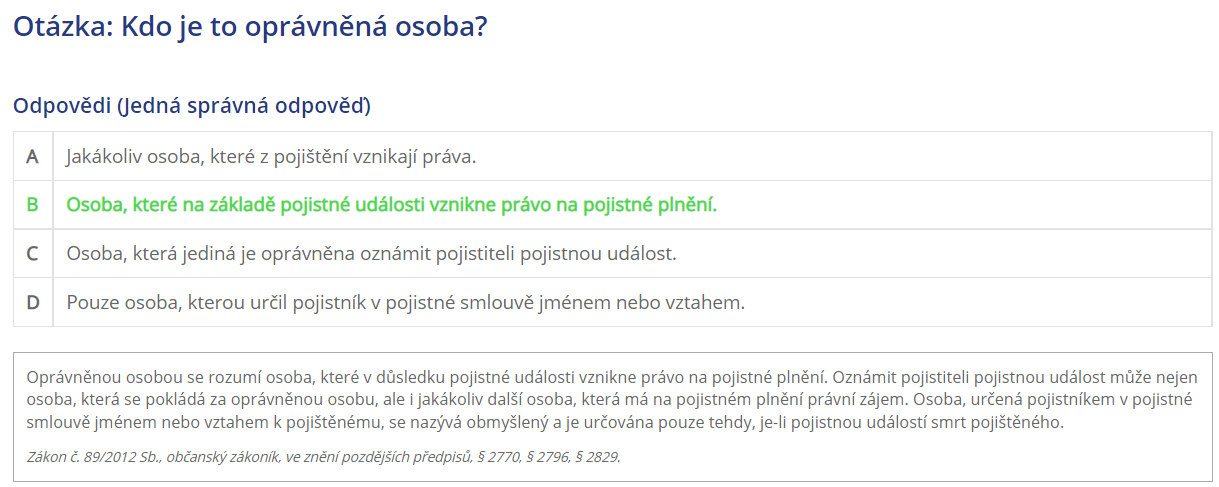 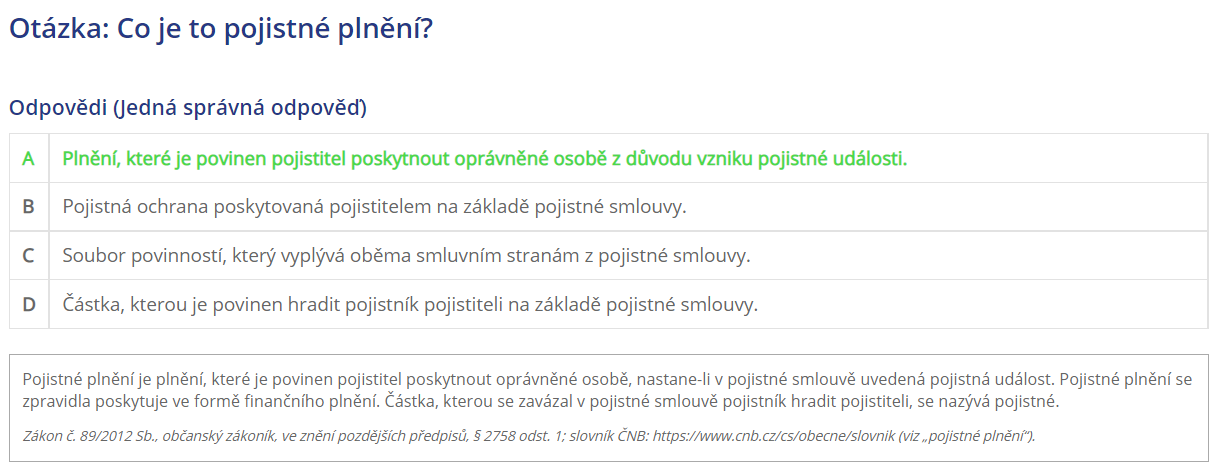 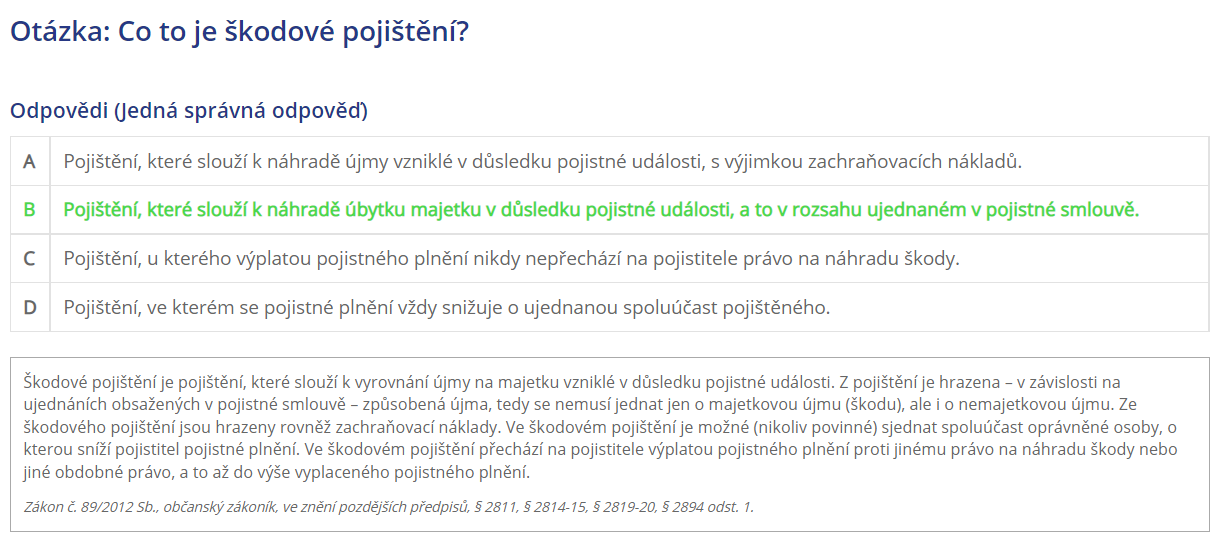 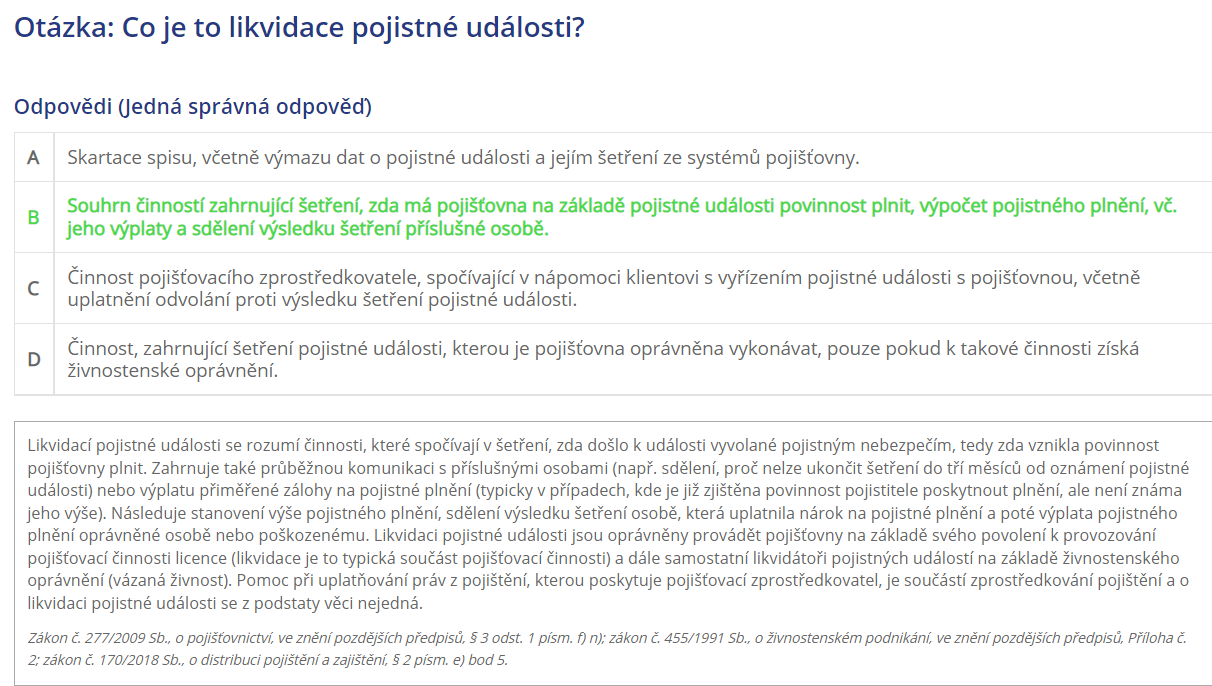 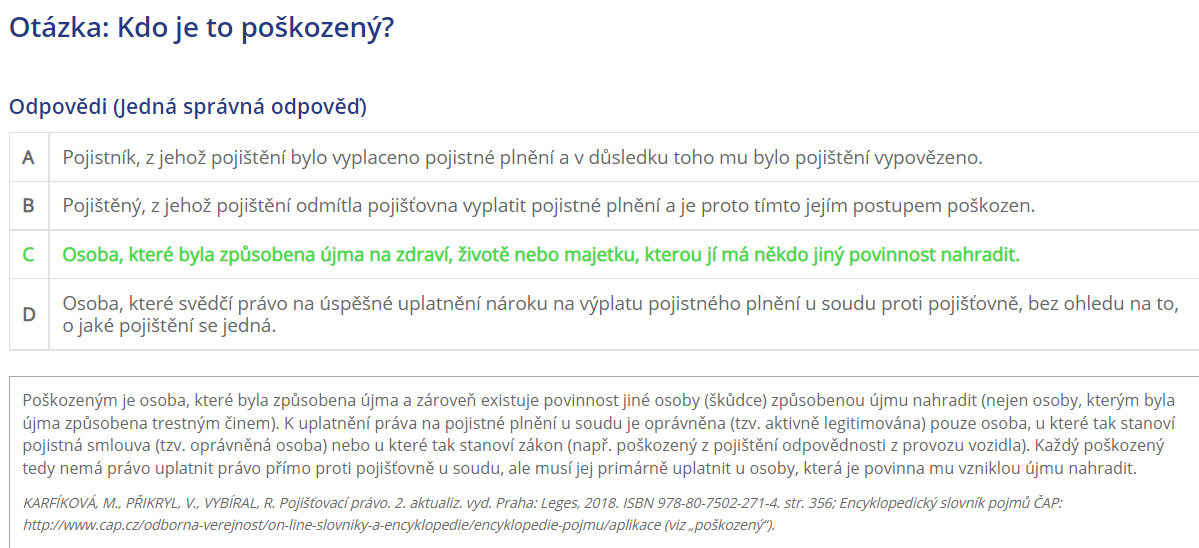 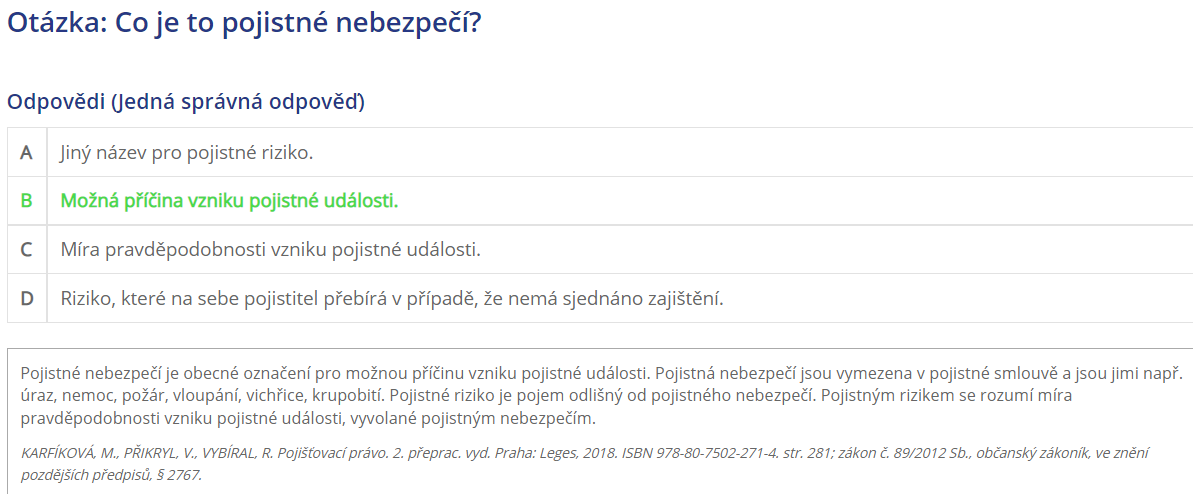 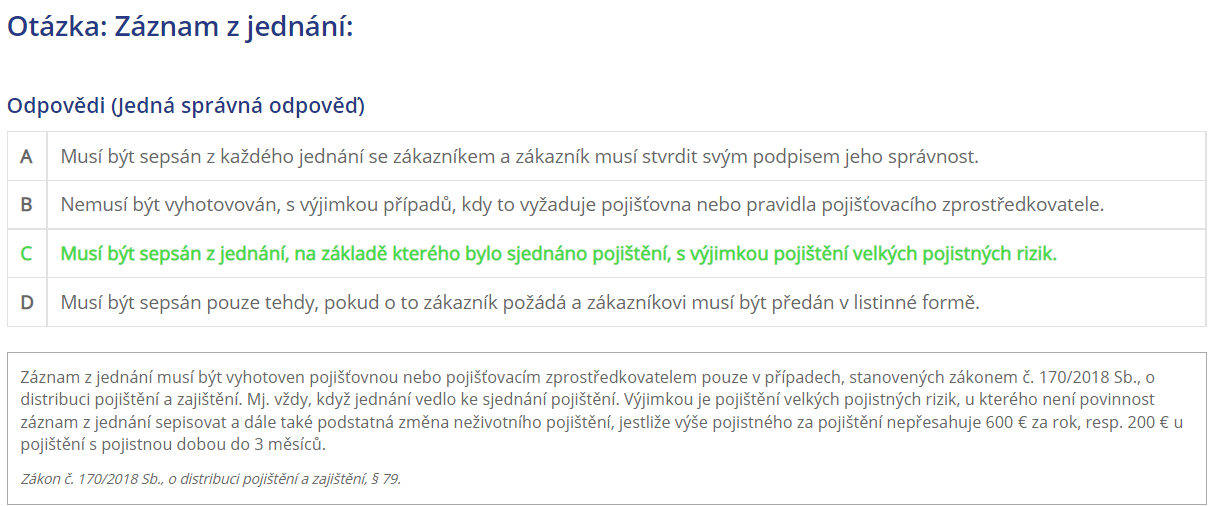 Příklad
24-letá osoba se pojistí tak, že v případě, že se dožije svých 50 let, obdrží od pojišťovny 60 000 Kč. Jak vysoké jednorázové netto pojistné zaplatí při uzavření smlouvy?
Řešení: x=24; n=26; PČ=60 000 Kč
18
Tento pojistný produkt je samostatně neprodejný a bývá často upravován, např. pojištění na
dožití s výhradou
19
Příklad
Mějme pojištění, u něhož během jednoho roku nastává pojistná událost s pravděpodobností 0,01. Dojde-li k pojistné události, pojišťovna vy-
platí klientovi 1 000 000 Kč. Proveďte rozbor z hlediska pojistně technického rizika pojistitele.
20
Řešení:
Nechť náhodná veličina Xi udává výši škody i-té pojistné smlouvy.
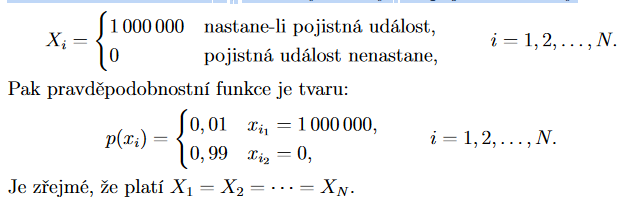 21
22
23
Principy pojištění
24
Příklad
Jednatřicetiletá žena vyhrála ve vědomostní soutěži 500 000 Kč.
Uzavře smlouvu na pojištění pro případ smrti na 40 let. Kolik obdrží její dědicové (nebereme v úvahu náklady pojišťovny a zdanění výhry), zemře-li během dané doby?
25
Řešení:
26
DĚKUJI ZA POZORNOST